Услуга кетиринга по поставке при помощи БПЛА
Актуальность проекта
Уникальность и инновационность: использование БПЛА для поставки пищи является относительно новым и привлекательным подходом. Это позволяет компании выделиться на фоне традиционных кейтеринговых услуг и привлечь внимание потенциальных клиентов
Эффективность и сокращение времени доставки:
 БПЛА способны доставлять заказы быстрее, поскольку их не затрудняют дорожные пробки или проблемы с парковкой. Таким образом, клиенты смогут насладиться свежей и горячей едой в кратчайшие сроки, что придает конкурентное преимущество
Возможность работы на плохо доступных территориях: 
БПЛА могут доставлять еду в отдаленные или труднодоступные места, такие как офшорные платформы, горные базы, туристические лагеря и т. д. Это дает конкурентное преимущество, так как большинство традиционных кейтеринговых компаний могут столкнуться с трудностями в доставке еды в такие места
Низкие операционные расходы и снижение рисков: 
использование БПЛА для доставки минимизирует затраты на транспортировку и персонал. Это также снижает риск возможного вреда или повреждения продуктов и их потери, обеспечивая более надежный способ доставки
Проблема
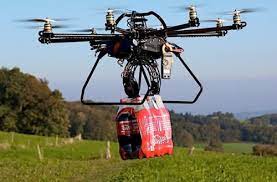 Услуга кетиринга по поставке при помощи БПЛА (беспилотных летательных аппаратов) решает проблему доставки продуктов или других товаров в отдаленные или труднодоступные районы. Эта услуга может быть полезной для различных типов потребителей, включая: 

.
Жителей отдаленных районов или островов, где транспортная инфраструктура ограничена или отсутствует. БПЛА могут доставлять им продукты, медицинские препараты и другие необходимые товары
.
Владельцев больших территорий, таких как курорты, фермы или лесные участки, у которых нужно оперативно доставлять товары или оборудование в разные части своей территории
Организаторов крупных мероприятий, таких как фестивали, концерты или спортивные соревнования, которым требуется быстрая доставка пищи или напитков на большие расстояния во время мероприятия
Бизнесов, которые нуждаются в быстрой и эффективной доставке товаров клиентам в городах, где пробки и загруженные дороги могут задержать обычные методы доставки. БПЛА могут обходить такие проблемы и доставлять товары намного быстрее
Целевая аудитория
Мужчины трудоспособного возраста от 23 до 45 лет
Женщины трудоспособного возраста от 23 до 35 лет
Компании, заказывающие корпоративный обед
Любая категория населения, отмечающие праздники и не желающие тратить время на приготовление пищи
Школьники и студенты, устраивающие вечеринку
Семьи с детьми / без детей
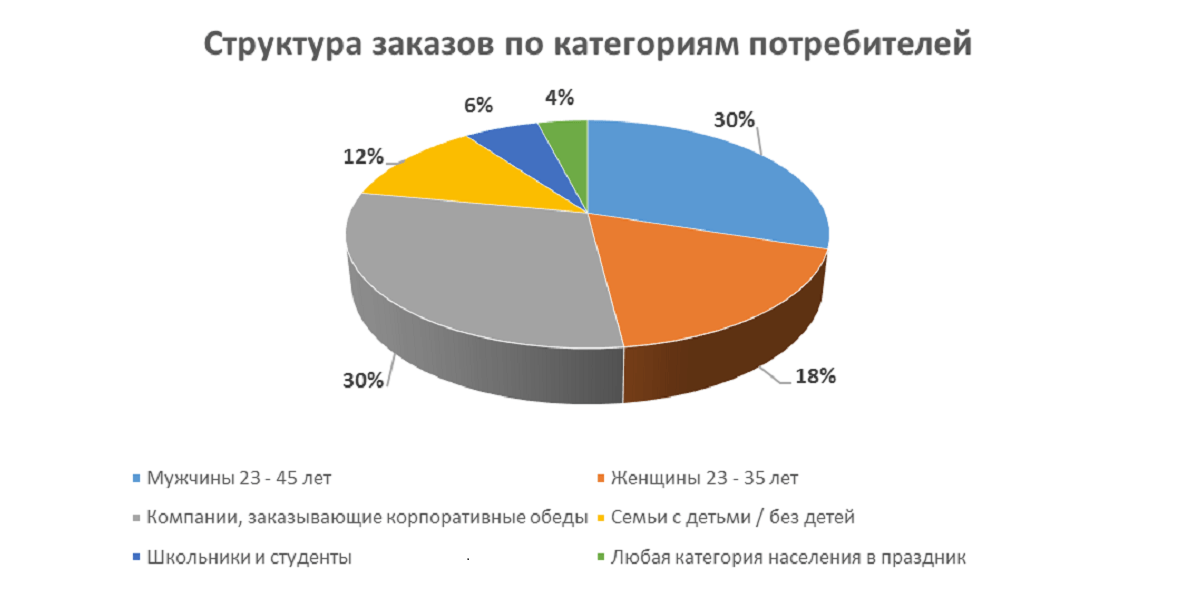 Решение
Что вы предлагаете, уникальные преимущества и выгоды для клиента.
SWOT — анализ
Рынок
Рынок, на котором вы работаете, его объем, рост и уровень конкуренции
Размер и динамика рынка кетиринга: Изучение объема и прогнозов рынка кетиринга для определения его потенциала. Рынок кетиринга включает как корпоративных клиентов для мероприятий и банкетов, так и частных лиц для свадеб, юбилеев и других особых случаев.
Тенденции в использовании БПЛА в услугах кетиринга:
 Анализ повышающегося спроса на услуги, использующие БПЛА, например, фото и видеосъемку с высоты, распределение продукции и услуг на больших территориях и т.д.
Конкурентная среда:
 Исследование конкуренции среди других кетеринговых компаний, использующих БПЛА, анализ их предложения и репутации
Брендирование и маркетинг: Определение способов продвижения услуги кетиринга с использованием БПЛА, включая разработку бренда, создание привлекательного сайта и использование социальных сетей для рекламы и привлечения клиентов.
Законодательные ограничения: 
Учет законодательных и регулирующих ограничений в отношении использования БПЛА в коммерческих целях для доставки продуктов и услуг.
Бизнес-модель
1. Ценностные предложения – это то, чем компания привлекает и удерживает клиентов. Это могут быть товары или услуги, которые удовлетворяют определенные потребности клиентов.

2. Каналы распределения – это способы доставки товаров и услуг клиентам. Могут использоваться различные каналы, такие как розничные магазины, интернет-магазины, дистрибьюторы и т. д.

3. Отношения с клиентами – это способы установления и поддержания взаимодействия с клиентами. Компания может стремиться к индивидуализации обслуживания клиентов, улучшению связей с ними и созданию лояльности.

4. Источники дохода – это способы генерации прибыли компании. Они могут включать продажу товаров и услуг, подписки, рекламу, аренду и т. д.

5. Ключевые ресурсы – это активы, которые необходимы компании для создания и предоставления своих товаров и услуг. Это могут быть физические ресурсы (здания, оборудование), интеллектуальные ресурсы (патенты, бренды) и человеческие ресурсы (знания, опыт).

6. Ключевые партнеры – это компании или организации, которые помогают компании достигать ее целей. Партнеры могут предоставлять ресурсы, экспертизу, доступ к клиентам и другие преимущества.

Бизнес-модель может быть представлена в виде бизнес-плана, диаграммы или описания. Она является стратегическим инструментом, который помогает компании понять свою ценность для клиентов и построить эффективную и прибыльную деятельность.
Текущие результаты
Текущие результаты: успешные кейсы, клиенты или предварительные договоренности, привлеченные инвестиции и др
МЫ – ПЕРВЫЕ!!!
Ранее на рынке такого не видели, успешных кейсов не наблюдали. 
Соответственно, конкуренции у нас нет
Инвестиции будут привлекаться от партнеров (общепиты: кафе, рестораны), так как они заинтересованы в новых интересных проектах, рынка сбыта, наращивании оборотов продаж
Команда
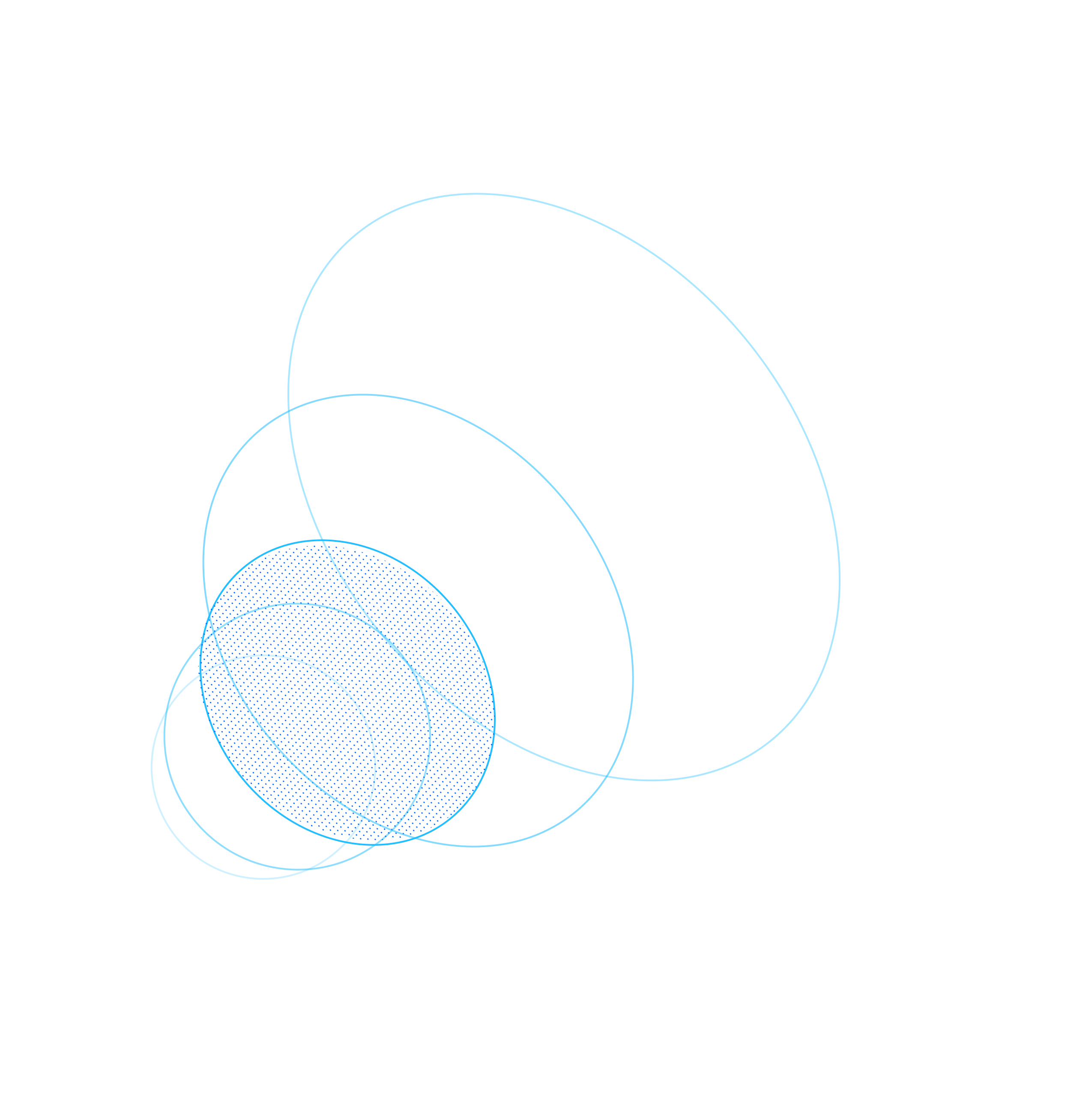 Ключевые члены ваше команды (CEO, CTO и СMO), опыт и компетенции;
Горшихин Антон Николаевич
Захаров Станислав Сергеевич
Добрынин Александр Михайлович
Розанов Тимофей Константинович
Планы развития
Контакты
Телефон
emailantonioiv615@gmail.com
+7(920) 369-68-40